SONETO I, WILLIAM SHAKESPEARE
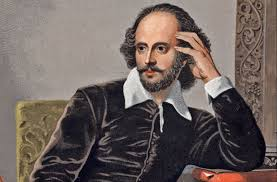 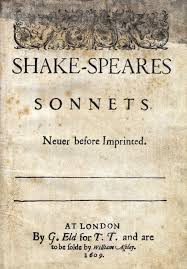 LAURA GALLEGO
NATALIA QUINTANA
1º Bachillerato social
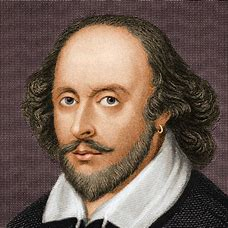 *Sospechaban que no fuera el autor por sus origenes no aristocráticos
William Shakespeare
Inglaterra (1564-1616)

Géneros literarios: poesía, drama y teatro.

Lord Chamberlain’s       1609 soneto 1


Caracterizado por



Influencia del renacimiento y en concreto de Petrarca.
Obras sexuales y prosaicas
dominaron Europa durante tres siglos
Sonetos    petrarquistas
lírico y humanista italiano
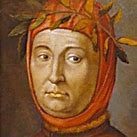 Que seguían su corriente literario
Sonetos Shakespereanos
Conjunto de 154 sonetos ingleses (1592-1597)
- amor, la belleza, la política y la mortalidad.
1-17 joven        casarse y a tener hijos, dejar un legado. (procreation sonnets)

18-126 joven        amor que siente la voz lírica por él. 

127-152         amante de la voz lírica, amor que siente por ella.

153 y 154         alegóricos
Divididos en
Poema con un doble significado, que requiere interpretación o lectura entre líneas.
Formados por cuatro estrofas, tres serventesios y un pareado final.
CARACTERÍSTICAS
Es un soneto inglés
 
Estructura : 4 partes



Métrica:  abab cdcd efef gg (soneto shakespeariano)
        
Rimas internas, la consonancia, la asonancia y la aliteración
- Importancia hijos (preservar la  verdad de la belleza)

- Dirigido al joven

- El egoísmo de no propagar belleza

- Súplica: la belleza en forma de hijos
Vínculo fuerte en soneto que ayudará a mantener las líneas bien unidas
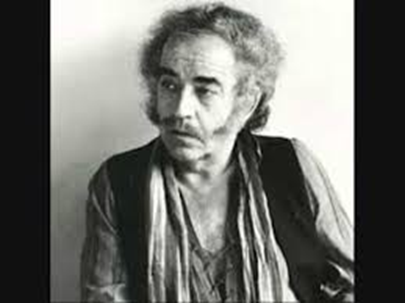 CARACTERÍSTICAS
Versión traducida por Agustín García Calvo
1926-2012
Latín
Turco
Japones
Suajili
Esperanto
klingon
Incluso en
No hay ninguna lengua importante a la que no hayan sido traducidos
SONETO I
Dedicado a Lord Southampon (junto a los demás procreation sonnets)
Compañero shakespeare
Supuesta declaración de amor homosexual encubierta
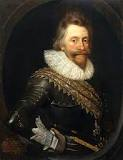 El autor conocía sus aventuras amorosas y propósitos en la vida
Beneficios al largo término

El mal de la vejez
Inclinarle al matrimonio
Shakespeare
Momento idóneo para casarse
TIEMPO
NATURALEZA
TEMAS PRINCIPALES DEL SONETO
EGOÍSMO
BELLEZA
DESCENDENCIA I PROCREACIÓN
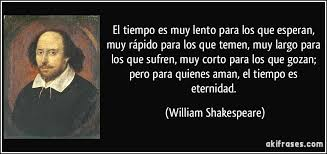 TIEMPO
Tema principal
Paso del tiempo y la obsesión del autor por este hecho
Tema reiterativo en sus obras
Evitar la pérdida de belleza y gloria de su amigo
Shakespeare
procrear
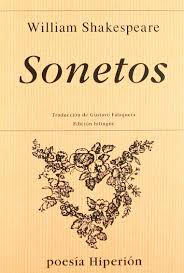 NATURALEZA
MATRIMONIO
naturaleza
primavera
Brote de la rosa
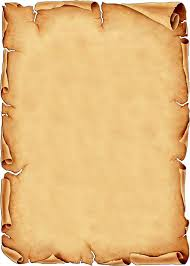 Época del amor, romance y la concepción
Enterrado el potencial de los jóvenes y no florece
‘Tú que eres hoy del mundo fresco adorno,
pregón de la radiante primavera,
Sepultas tu poder en el capullo,
Dulce egoista que malgasta ahorrando.’
3º
*Se dirige directamente al joven, por lo que es de gran importancia. El cambio agrega seriedad.
EGOÍSMO
Demasiado envuelto en sí mismo
No compartiendo su luz con el mundo
Desperdiciando su don y su vida
Él es su propio enemigo
egoísmo
Pero tú, que tus propios ojos amas,
para nutrir la luz, tu esencia quemas
y hambre produces en donde hay hartura,
demasiado cruel y hostil contigo.
2º
3º
Tú que eres hoy del mundo fresco adorno,
pregón de la radiante primavera,
Sepultas tu poder en el capullo,
Dulce egoísta que malgasta ahorrando.’
*Mito de Narciso
Con su propia muerte:
MENSAJE QUE EL AUTOR QUIERE HACER LLEGAR
1º: Del mundo ten Piedad: que tú y la tumba,
Ávidos, lo que es suyo no lo devoren.
Ha negado su legado
Dejando al mundo sin hijos:
Mundo necesita su descendencia
4º: Pues cuando el tiempo su esplendor marchite
Guardará su memoria en el heredero
FIGURAS RETÓRICAS DESTACABLES
Pentámetro yámbico es la métrica dominante: verso de cinco pies de yambo compuestos cada uno por dos sílabas
Antítesis hambre/abundancia: La juventud justa tiene mucho que dar al mundo, pero solo ofrece sobras.
‘Y hambre produces en donde hay hartura’
Metáfora: la rosa como la verdad de la belleza y no a esta en si misma, para así remarcar una sociedad con falsa belleza que caracteriza a esta época.
‘Que así la rosa de hermosura nunca muera’
Saturno, Goya
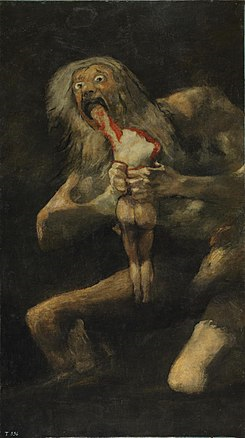 CRONO
Referencias mitológicas
MITO DE NARCISO
Crono
Titán de la mitología griega

Al saber que un hijo le quitaría el trono los mato a todos menos a Zeus

Crono o Saturno (romano) matando a su hijo

SIGNIFICADO:

El tiempo engulle al tiempo a medida que lo crea: ‘Apiádate del mundo o devorado se acabara en la tumba tu legado’


Obsesión del autor por el paso del tiempo
Saturno, Rubens
Mito de Narciso
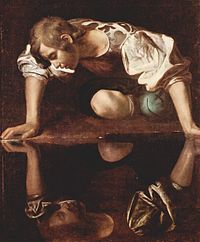 Joven de apariencia bella, enamoraba a todo el mundo

El no amaba a nadie y tras rechazar a una ninfa fue castigado


Enamorarse de su propio reflejo

Murió ahogado en las aguas tratando de alcanzar su reflejo

Autor advierte a su amigo de que una vida así acabará con una muerte próxima
Segundo cuarteto: dirigido al joven, formas narcisistas: cómo come su propia energía y es su peor enemigo.